THE GREEK FOOD
HIGH SCHOOL OF GENISEA  GREECE 
PETROS FULAXTAKIS
NUMBER 1 IT IS SUBLAKI
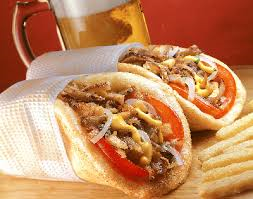 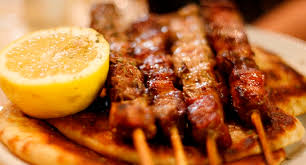 NUMBER 2 IT IS PASTITSIO
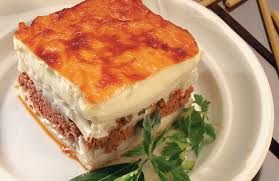 NUMBER 3 IT IS THE FASOLADA
NUMBER 4 IT IS THE PAPOUTSAKIA
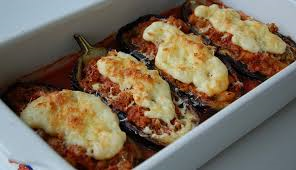 THE END